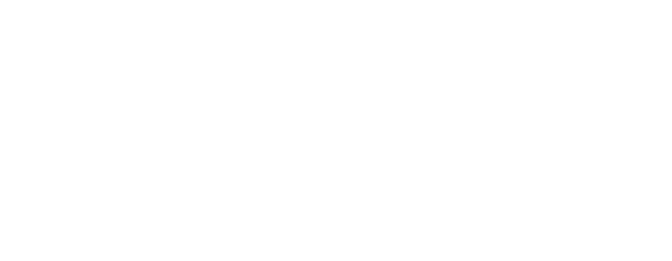 Relatório de redes sociais
[mês] [ano]
Resumo de [mês]
Canais próprios da marca
Resumo de [mês]
Mídia paga
Facebook
Principais objetivos para Facebook em [mês]
ObjetivoLorem ipsum dolor sit amet, consectetur adipiscing elit. Nam et porta enim. Suspendisse et ante tristique, euismod justo a, suscipit enim. Integer eget felis sollicitudin, tincidunt ex vitae.
ObjetivoLorem ipsum dolor sit amet, consectetur adipiscing elit. Nam et porta enim. Suspendisse et ante tristique, euismod justo a, suscipit enim. Integer eget felis sollicitudin, tincidunt ex vitae.
ObjetivoLorem ipsum dolor sit amet, consectetur adipiscing elit. Nam et porta enim. Suspendisse et ante tristique, euismod justo a, suscipit enim. Integer eget felis sollicitudin, tincidunt ex vitae.
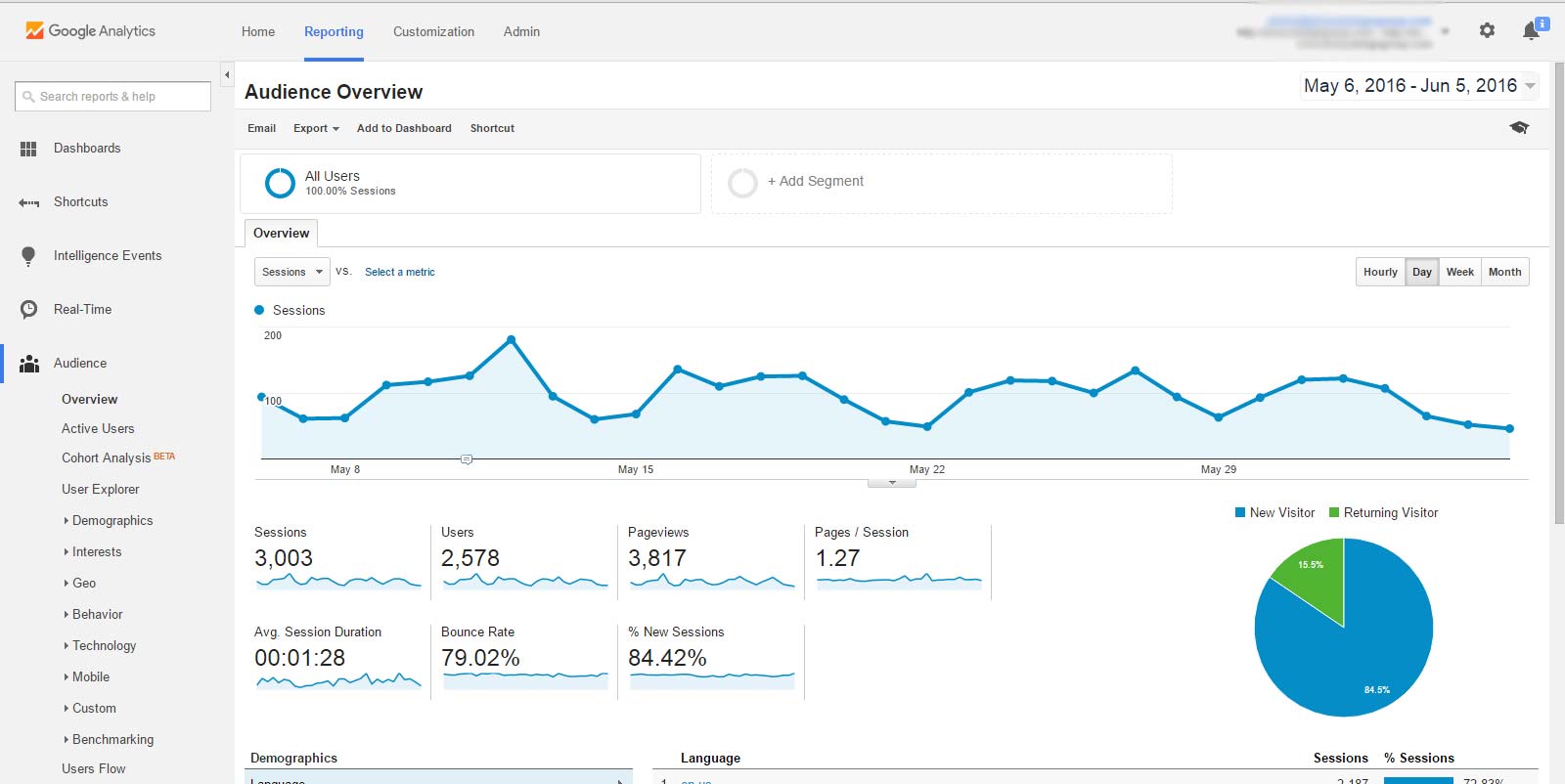 Lorem ipsum dolor sit amet, consectetur adipiscing elit, sed do eiusmod tempor incididunt ut labore et dolore magna aliqua. Ut enim ad minim veniam
Principais estratégias para Facebook em [mês]
Estratégia-chave
Estratégia-chave
Estratégia:
Lorem ipsum dolor sit amet, consectetur adipiscing elit. Nam et porta enim. Suspendisse et ante tristique, euismod justo a, suscipit enim. Integer eget felis sollicitudin, tincidunt ex vitae. Lorem ipsum dolor sit amet, consectetur adipiscing elit. Nam et porta enim. Suspendisse et ante tristique, euismod justo a, suscipit enim. Integer eget felis sollicitudin, tincidunt ex vitae. Lorem ipsum dolor sit amet, consectetur adipiscing elit. Nam et porta enim. Suspendisse et ante tristique, euismod justo a, suscipit enim. Integer eget felis sollicitudin, tincidunt ex vitae.
Destaques de [mês] no Facebook
Post mais curtido
Post mais comentado
Principais oportunidades no Facebook para [mês]
OportunidadeLorem ipsum dolor sit amet, consectetur adipiscing elit. Nam et porta enim. Suspendisse et ante tristique, euismod justo a, suscipit enim. Integer eget felis sollicitudin, tincidunt ex vitae.
OportunidadeLorem ipsum dolor sit amet, consectetur adipiscing elit. Nam et porta enim. Suspendisse et ante tristique, euismod justo a, suscipit enim. Integer eget felis sollicitudin, tincidunt ex vitae.
OportunidadeLorem ipsum dolor sit amet, consectetur adipiscing elit. Nam et porta enim. Suspendisse et ante tristique, euismod justo a, suscipit enim. Integer eget felis sollicitudin, tincidunt ex vitae.
Lorem ipsum dolor sit amet, consectetur adipiscing elit, sed do eiusmod tempor incididunt ut labore et dolore magna aliqua. Ut enim ad minim veniam
Instagram
Principais objetivos para Instagram em [mês]
ObjetivoLorem ipsum dolor sit amet, consectetur adipiscing elit. Nam et porta enim. Suspendisse et ante tristique, euismod justo a, suscipit enim. Integer eget felis sollicitudin, tincidunt ex vitae.
ObjetivoLorem ipsum dolor sit amet, consectetur adipiscing elit. Nam et porta enim. Suspendisse et ante tristique, euismod justo a, suscipit enim. Integer eget felis sollicitudin, tincidunt ex vitae.
ObjetivoLorem ipsum dolor sit amet, consectetur adipiscing elit. Nam et porta enim. Suspendisse et ante tristique, euismod justo a, suscipit enim. Integer eget felis sollicitudin, tincidunt ex vitae.
Lorem ipsum dolor sit amet, consectetur adipiscing elit, sed do eiusmod tempor incididunt ut labore et dolore magna aliqua. Ut enim ad minim veniam
Principais estratégias para Instagram em [mês]
Estratégia em foco
Estratégia em foco
Estratégia:
Lorem ipsum dolor sit amet, consectetur adipiscing elit. Nam et porta enim. Suspendisse et ante tristique, euismod justo a, suscipit enim. Integer eget felis sollicitudin, tincidunt ex vitae. Lorem ipsum dolor sit amet, consectetur adipiscing elit. Nam et porta enim. Suspendisse et ante tristique, euismod justo a, suscipit enim. Integer eget felis sollicitudin, tincidunt ex vitae. Lorem ipsum dolor sit amet, consectetur adipiscing elit. Nam et porta enim. Suspendisse et ante tristique, euismod justo a, suscipit enim. Integer eget felis sollicitudin, tincidunt ex vitae.
Destaques de [mês] no Instagram
Post mais curtido
Post mais comentado
Principais oportunidades no Instagram para [mês]
OportunidadeLorem ipsum dolor sit amet, consectetur adipiscing elit. Nam et porta enim. Suspendisse et ante tristique, euismod justo a, suscipit enim. Integer eget felis sollicitudin, tincidunt ex vitae.
OportunidadeLorem ipsum dolor sit amet, consectetur adipiscing elit. Nam et porta enim. Suspendisse et ante tristique, euismod justo a, suscipit enim. Integer eget felis sollicitudin, tincidunt ex vitae.
OportunidadeLorem ipsum dolor sit amet, consectetur adipiscing elit. Nam et porta enim. Suspendisse et ante tristique, euismod justo a, suscipit enim. Integer eget felis sollicitudin, tincidunt ex vitae.
Lorem ipsum dolor sit amet, consectetur adipiscing elit, sed do eiusmod tempor incididunt ut labore et dolore magna aliqua. Ut enim ad minim veniam
X
Principais objetivos para X em [mês]
ObjetivoLorem ipsum dolor sit amet, consectetur adipiscing elit. Nam et porta enim. Suspendisse et ante tristique, euismod justo a, suscipit enim. Integer eget felis sollicitudin, tincidunt ex vitae.
ObjetivoLorem ipsum dolor sit amet, consectetur adipiscing elit. Nam et porta enim. Suspendisse et ante tristique, euismod justo a, suscipit enim. Integer eget felis sollicitudin, tincidunt ex vitae.
ObjetivoLorem ipsum dolor sit amet, consectetur adipiscing elit. Nam et porta enim. Suspendisse et ante tristique, euismod justo a, suscipit enim. Integer eget felis sollicitudin, tincidunt ex vitae.
Lorem ipsum dolor sit amet, consectetur adipiscing elit, sed do eiusmod tempor incididunt ut labore et dolore magna aliqua. Ut enim ad minim veniam
Principais estratégias para X em [mês]
Estratégia em foco
Estratégia em foco
Estratégia:
Lorem ipsum dolor sit amet, consectetur adipiscing elit. Nam et porta enim. Suspendisse et ante tristique, euismod justo a, suscipit enim. Integer eget felis sollicitudin, tincidunt ex vitae. Lorem ipsum dolor sit amet, consectetur adipiscing elit. Nam et porta enim. Suspendisse et ante tristique, euismod justo a, suscipit enim. Integer eget felis sollicitudin, tincidunt ex vitae. Lorem ipsum dolor sit amet, consectetur adipiscing elit. Nam et porta enim. Suspendisse et ante tristique, euismod justo a, suscipit enim. Integer eget felis sollicitudin, tincidunt ex vitae.
Destaques de [mês] no X
Post mais curtido
Post mais comentado
Principais oportunidades no X para [mês]
OportunidadeLorem ipsum dolor sit amet, consectetur adipiscing elit. Nam et porta enim. Suspendisse et ante tristique, euismod justo a, suscipit enim. Integer eget felis sollicitudin, tincidunt ex vitae.
OportunidadeLorem ipsum dolor sit amet, consectetur adipiscing elit. Nam et porta enim. Suspendisse et ante tristique, euismod justo a, suscipit enim. Integer eget felis sollicitudin, tincidunt ex vitae.
OportunidadeLorem ipsum dolor sit amet, consectetur adipiscing elit. Nam et porta enim. Suspendisse et ante tristique, euismod justo a, suscipit enim. Integer eget felis sollicitudin, tincidunt ex vitae.
Lorem ipsum dolor sit amet, consectetur adipiscing elit, sed do eiusmod tempor incididunt ut labore et dolore magna aliqua. Ut enim ad minim veniam
Pinterest
Principais estratégias para Pinterest em [mês]
ObjetivoLorem ipsum dolor sit amet, consectetur adipiscing elit. Nam et porta enim. Suspendisse et ante tristique, euismod justo a, suscipit enim. Integer eget felis sollicitudin, tincidunt ex vitae.
ObjetivoLorem ipsum dolor sit amet, consectetur adipiscing elit. Nam et porta enim. Suspendisse et ante tristique, euismod justo a, suscipit enim. Integer eget felis sollicitudin, tincidunt ex vitae.
ObjetivoLorem ipsum dolor sit amet, consectetur adipiscing elit. Nam et porta enim. Suspendisse et ante tristique, euismod justo a, suscipit enim. Integer eget felis sollicitudin, tincidunt ex vitae.
Lorem ipsum dolor sit amet, consectetur adipiscing elit, sed do eiusmod tempor incididunt ut labore et dolore magna aliqua. Ut enim ad minim veniam
Principais estratégias para Pinterest em [mês]
Estratégia em foco
Estratégia em foco
Estratégia:
Lorem ipsum dolor sit amet, consectetur adipiscing elit. Nam et porta enim. Suspendisse et ante tristique, euismod justo a, suscipit enim. Integer eget felis sollicitudin, tincidunt ex vitae. Lorem ipsum dolor sit amet, consectetur adipiscing elit. Nam et porta enim. Suspendisse et ante tristique, euismod justo a, suscipit enim. Integer eget felis sollicitudin, tincidunt ex vitae. Lorem ipsum dolor sit amet, consectetur adipiscing elit. Nam et porta enim. Suspendisse et ante tristique, euismod justo a, suscipit enim. Integer eget felis sollicitudin, tincidunt ex vitae.
Destaques de [mês] no Pinterest
Post mais curtido
Post mais comentado
Principais oportunidades no Pinterest para [mês]
OportunidadeLorem ipsum dolor sit amet, consectetur adipiscing elit. Nam et porta enim. Suspendisse et ante tristique, euismod justo a, suscipit enim. Integer eget felis sollicitudin, tincidunt ex vitae.
OportunidadeLorem ipsum dolor sit amet, consectetur adipiscing elit. Nam et porta enim. Suspendisse et ante tristique, euismod justo a, suscipit enim. Integer eget felis sollicitudin, tincidunt ex vitae.
OportunidadeLorem ipsum dolor sit amet, consectetur adipiscing elit. Nam et porta enim. Suspendisse et ante tristique, euismod justo a, suscipit enim. Integer eget felis sollicitudin, tincidunt ex vitae.
Lorem ipsum dolor sit amet, consectetur adipiscing elit, sed do eiusmod tempor incididunt ut labore et dolore magna aliqua. Ut enim ad minim veniam
[Outra plataforma]
Principais objetivos para [plataforma] em [mês]
ObjetivoLorem ipsum dolor sit amet, consectetur adipiscing elit. Nam et porta enim. Suspendisse et ante tristique, euismod justo a, suscipit enim. Integer eget felis sollicitudin, tincidunt ex vitae.
ObjetivoLorem ipsum dolor sit amet, consectetur adipiscing elit. Nam et porta enim. Suspendisse et ante tristique, euismod justo a, suscipit enim. Integer eget felis sollicitudin, tincidunt ex vitae.
ObjetivoLorem ipsum dolor sit amet, consectetur adipiscing elit. Nam et porta enim. Suspendisse et ante tristique, euismod justo a, suscipit enim. Integer eget felis sollicitudin, tincidunt ex vitae.
Lorem ipsum dolor sit amet, consectetur adipiscing elit, sed do eiusmod tempor incididunt ut labore et dolore magna aliqua. Ut enim ad minim veniam
Principais estratégias para [plataforma] em [mês]
Estratégia em foco
Estratégia em foco
Estratégia:
Lorem ipsum dolor sit amet, consectetur adipiscing elit. Nam et porta enim. Suspendisse et ante tristique, euismod justo a, suscipit enim. Integer eget felis sollicitudin, tincidunt ex vitae. Lorem ipsum dolor sit amet, consectetur adipiscing elit. Nam et porta enim. Suspendisse et ante tristique, euismod justo a, suscipit enim. Integer eget felis sollicitudin, tincidunt ex vitae. Lorem ipsum dolor sit amet, consectetur adipiscing elit. Nam et porta enim. Suspendisse et ante tristique, euismod justo a, suscipit enim. Integer eget felis sollicitudin, tincidunt ex vitae.
Destaques de [mês] no(a) [plataforma]
Post mais curtido
Post mais comentado
Principais oportunidades no(a) [plataforma] para [mês]
OportunidadeLorem ipsum dolor sit amet, consectetur adipiscing elit. Nam et porta enim. Suspendisse et ante tristique, euismod justo a, suscipit enim. Integer eget felis sollicitudin, tincidunt ex vitae.
OportunidadeLorem ipsum dolor sit amet, consectetur adipiscing elit. Nam et porta enim. Suspendisse et ante tristique, euismod justo a, suscipit enim. Integer eget felis sollicitudin, tincidunt ex vitae.
OportunidadeLorem ipsum dolor sit amet, consectetur adipiscing elit. Nam et porta enim. Suspendisse et ante tristique, euismod justo a, suscipit enim. Integer eget felis sollicitudin, tincidunt ex vitae.
Lorem ipsum dolor sit amet, consectetur adipiscing elit, sed do eiusmod tempor incididunt ut labore et dolore magna aliqua. Ut enim ad minim veniam
Agradecemos sua atenção!
Relatório de redes sociais [mês] [ano]